People Strategy 2022 to 2025
Marika Stephenson
Executive Director of People Services
Contents
7
12
3
4
5
People Plan, Promise & Vision
16
About this strategy
Who are we?
Purpose, Vision & Values
Themes
8
Going Back to Basics
Themes, Intent, Outcome
Our Ambitions
Actions & Measure of Success
6
Internal & External
17
Our Challenges
What’s Next?
Our Challenges
About this strategy
What does a People Strategy mean? 
How can it be meaningful to all of us?
How can it describe simply & effectively what EEAST offers to all of us who work for the Trust?
How do we know what to expect and what is expected of us?
This ‘strategy’ aims to answer those questions.  It may not be perfect, it may not provide all the answers, it may not offer all the solutions but it is the start of a conversation.
A conversation that involves all of us at EEAST who want to say: 
“This is how we are making EEAST the Trust we all love to work for”
[Speaker Notes: In this slide, I think it’s advisable to state that at phase 3, although we mention consultation due to there being a new business model, we have no reason to believe there will be any at risk positions.]
Who are we?
5,000+ Staff
3 Ambulance Operations Centres
387 Front Line Ambulances
178 Rapid response Vehicles
175 non-emergency ambulances
46 HART / major incident / resilience vehicles
120+ sites
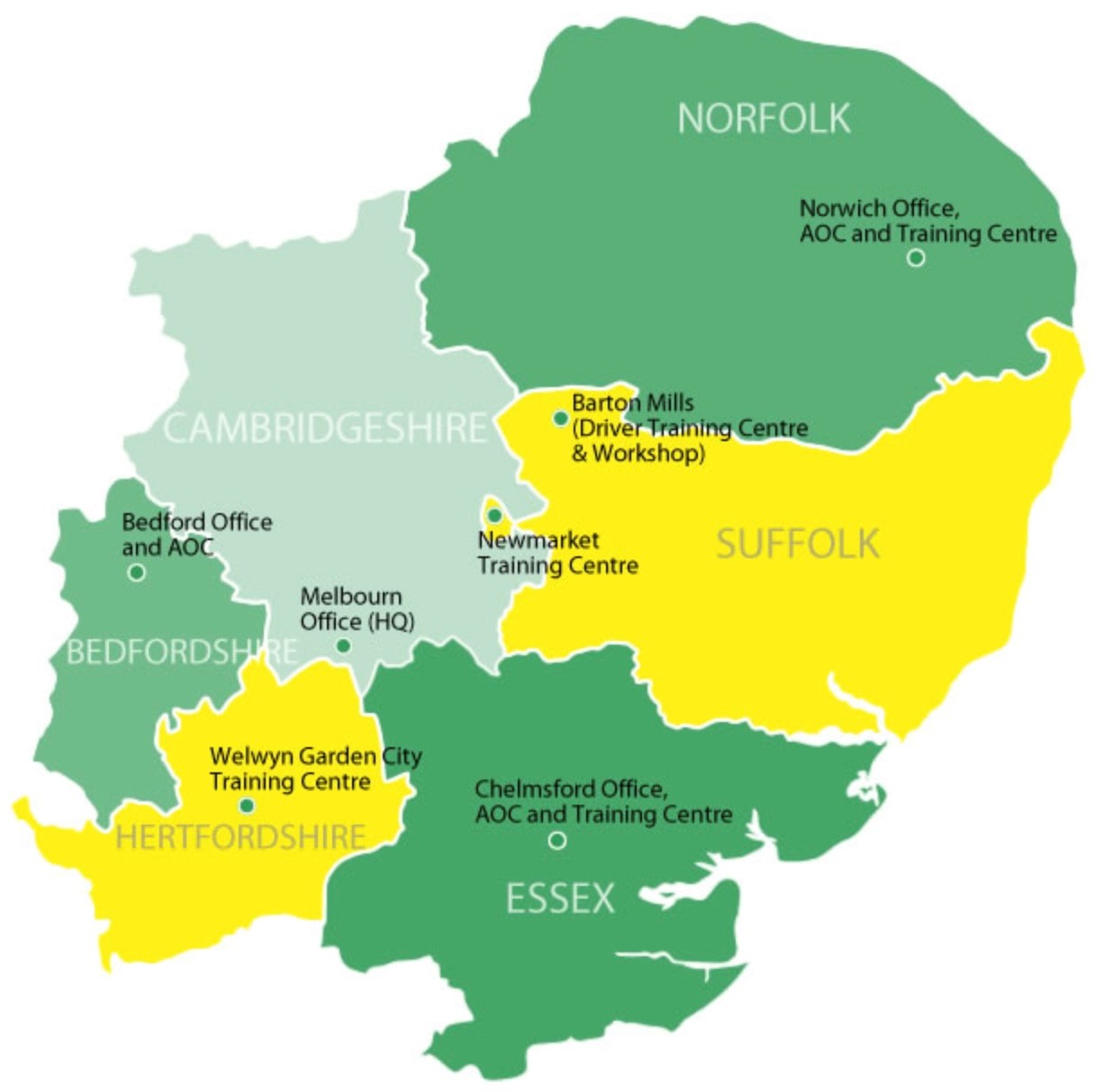 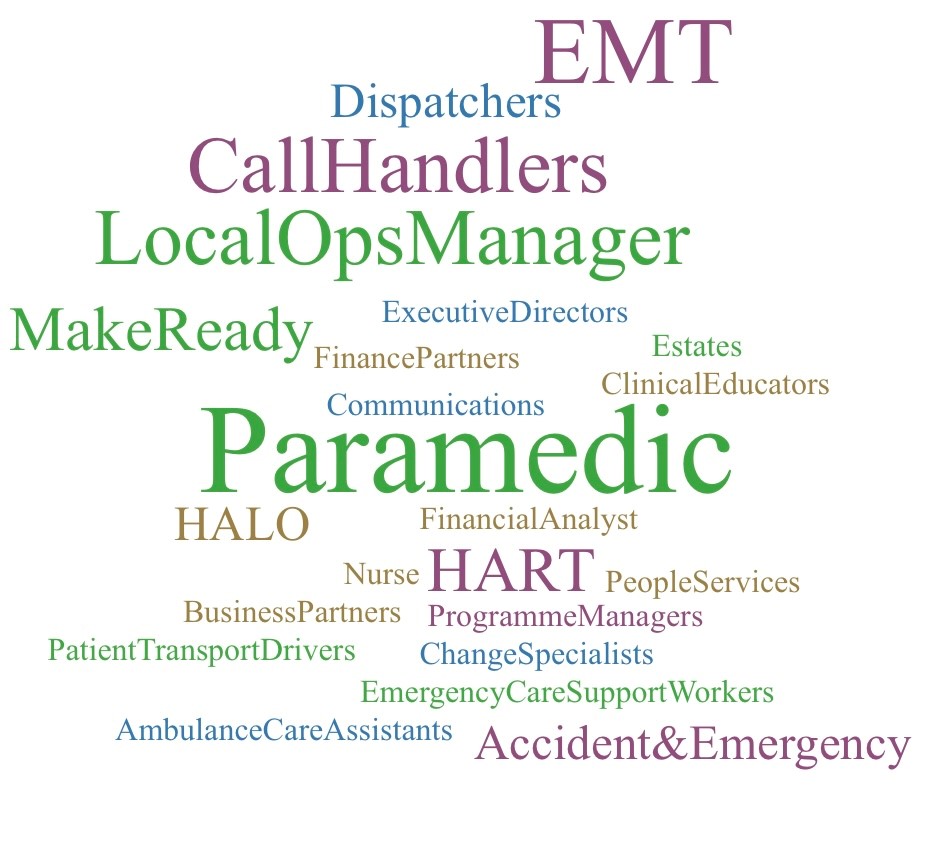 People Services
Finance
Technology
Cleaning Services
Serving
6.2 million people
7,500 square miles
15 CCG’s
17 Acute Trusts
Recruitment
Procurement
Education
[Speaker Notes: In this slide, I think it’s advisable to state that at phase 3, although we mention consultation due to there being a new business model, we have no reason to believe there will be any at risk positions.]
Our Purpose, Vision & Values
Our Purpose
Providing urgent & emergency healthcare for our communities

Our Vision
Outstanding care, exceptional people, every hour of every day
 #WeAreEEAST
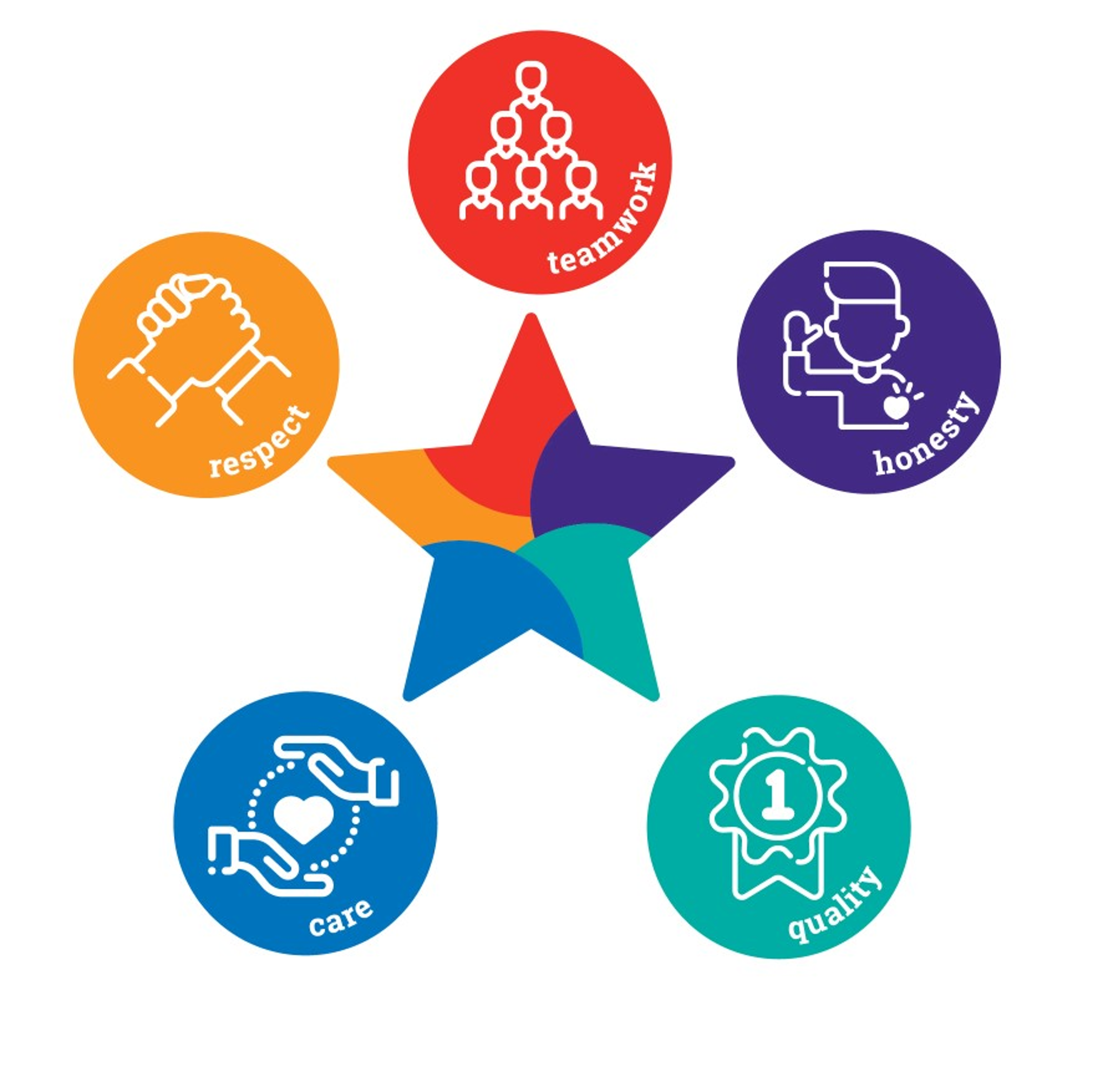 Our Values

Care
We value warmth, empathy and compassion in all our relationships

Teamwork
Together as one, we work with pride and commitment to achieve our vision

Quality
We strive to consistently achieve high standards through continuous improvement

Respect
We value individuals, including our patients, our staff and our partners in every interaction

Honesty
We value a culture that has trust, integrity and transparency at the centre of everything we do.
[Speaker Notes: In this slide, I think it’s advisable to state that at phase 3, although we mention consultation due to there being a new business model, we have no reason to believe there will be any at risk positions.]
Our Challenges
[Speaker Notes: You may wish to say that this is only a snapshot (not exhaustive) and that more detail will come out with Staff Survey publication]
NHS People Plan, Promise & Vision
Our Ambition
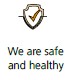 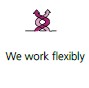 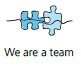 [Speaker Notes: This is quite indepth so do you think it is worth including or it might be too much?  Generate more questions than required.]
Our Ambition
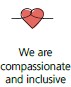 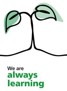 [Speaker Notes: This is quite indepth so do you think it is worth including or it might be too much?  Generate more questions than required.]
Our Ambition
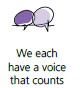 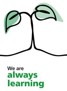 [Speaker Notes: This is quite indepth so do you think it is worth including or it might be too much?  Generate more questions than required.]
Our Ambition
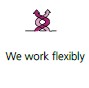 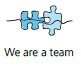 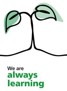 [Speaker Notes: This is quite indepth so do you think it is worth including or it might be too much?  Generate more questions than required.]
Themes 2022 - 2025
Health & Wellbeing
Employee Experience
Employee Experience
Year 1
Agreeing what well being means to EAST
Mental Health & Well Being Ambassador Program
New Menopause Guidance adopted
Trust wide availability of ‘Headspace’ app.
Build a pan East well being network
Define well being metrics/KPI’s  that will make a difference
Year 1
Introduce pulse surveys
Implementing a retention strategy
Resolution of longstanding T&Cs cases
Producing an effective Workplan
Improving the disability support offered to staff
Year 2
Effective Crisis Management / OH / EAP services
Increase Mental Health & MSK support locally
TRIM / Mental Health First – Aiders Practitioners
Mediation & ER Triage reduces resolution time frame
Year 2
Continuation of  pulse surveys
Dedicated HRBP resources to assist change in hotspot areas
Disability Confident employer status
Training & development for leaders
Year 3
Workforce planning strategy secures right people in right place at right time to eliminate travel burden.
ICS initiatives reduce handover delays
Flexible Working Options embedded
Year 3
Continuation of pulse surveys
Further reduction in staff turnover rates
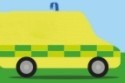 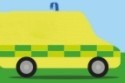 We will know that we have it right when:
We will know that we have it right when:
Sickness absence & Overtime reduced.
Staff Survey H&W indicators in upper quartile of ambulance trusts.
Thriving employees.
Year 3
Pulse Survey reports high satisfaction.
Retention has increased.
Staff Survey indicators are in upper quartile of ambulance trusts.
Themes 2022 - 2025
Equality, Diversity & inclusion
Developing our People
Developing our People
Year 1
Launch of Multifaith & All Women’s EEAST staff networks
Improved Reasonable Adjustment / Redeployment process
Values & Cultural awareness training for all staff
ED&I recruitment resource appointed
Cultural Ambassadors
Year 1
Leadership development package.
Continuation of Managers Passport Training & specialist workshops.
Improvement in secondment & development opportunity processes.
Introduce reciprocal mentoring.
Year 2
Community recruitment initiatives working with NHS partners.
Team building / relationship management sessions.
All directorates have diversity improvement plans accountable to Executive lead.
Year 2
Introduction of apprenticeships for Support Services.
Delivery of Leadership Programme (Year 1).
Begin ‘talent planning’ processes.
In-house Coaching Programme design.
Year 3
Enhanced ‘attraction’ initiatives with schools & colleges. 
Colleagues with protected characteristics have access to dedicated support networks.
Year 3
Delivery of Leadership Programme (Year 2).
Continued Leadership Engagement Events.
Holistic, grade agnostic, development capability.
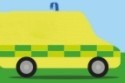 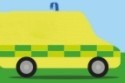 We will know that we have it right when:
We will know that we have it right when:
BME staff are proportionately represented at all levels of the Trust.
Our EDI score on the staff survey is in the upper quartile.
All safe feel psychologically safe at work.
No ER cases related to reasonable adjustments.
Staff Survey indicators are in upper quartile of ambulance trusts.
Retention is significantly improved.
EEAST is known as a ‘Learning’ organisation.
Themes 2022 - 2025
Building through Innovation
Make life better via digital solutions
Year 1
People Services Transformation leading to Strategic Business Partnering, Shared Services & Centres of Expertise.
Improvements and initiatives delivered in line with EHRC / CQC requirements.
Culture & Strategy Directorate established.
Year 1
Scoping of ESR enhancements 
Electronic files
Triage of People Services
Year 2
ESR Self Service
ESR Supervisor Service
Triage Telephony in People Services
Year 2
System review of 999 / 111 capabilities
Development of remote diagnostician role.
Year 3
Increased co-operation between clinical communities of practise.
Medical / Clinical Triage
Greater emphasis on ‘hear & treat’, ‘see & treat’.
Year 3
Digitally enabled decision making
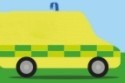 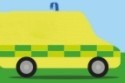 We will know that we have it right when:
We will know that we have it right when:
We get speedy resolution to queries.
The ability to make improvement, show initiative and become involved in change which positively impacts our work, is a recognised attraction to working at EEAST.
[Speaker Notes: Need to fill out digital section]
Themes 2022 - 2025
New ways of working & delivering
Make life better via digital solutions
Transforming the People Profession
Year 1
Design Target Operating Model for People Services
Resource Directorate establishing Strategic Business Partnering / Transformation, Shared Services and Centres of Expertise for Employee Relations/Resourcing/People Intelligence/Health & Wellbeing.
Scope Technical solutions to support easy access to queries.
Establish Metrics to measure success.
Year 1
Strategic Workforce plan is published
Spans of Control programme commences
Recruitment department fully resourced
Strategic Workforce Plan actions review
Year 2
Proactive recruitment programs in place.
Spans of Control work delivered creating right balance of leader to employee.
Directorates have ‘devolution’ programs enabling delegation of decision making to the sectors with centres providing frameworks & high quality support.
Preceptorship program relaunch
Year 2
Stabilise Service Delivery Model.
Engage with Community partners to deliver inclusive and skilled resources to EEAST.
Refine and improve service catalogue.
Embed technical improvement within processes and systems.
Year 3
Continual Improvement of processes.
Ensure all People Services are proficient in design & systems thinking achieving national benchmark standards.
Year 3
Implementation of Strategic Workforce Plan ‘Six Families’ actions.
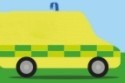 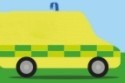 We will know that we have it right when:
We will know that we have it right when:
EEAST is regarded as an employer of choice.
Use of contingent workforce and overtime for scheduled work is eliminated.
People Services is regarded as a value added, enabling  partner for all the Directorate of EEAST.
Going Back to Basics
Building Foundations Fit For Purpose
Creating our Fit For the Future
Reminding ourselves “Why” we come to work each day
Owning our purpose and values
Treating others with the respect we would like to receive
Behaving in the way we wish to read about ourselves
Removing Bureaucracy from our world
Using Technology to make our workload more effective and less cumbersome
Growing in our own confidence to deal with issues
Creating efficient and realistic ‘Spans of Control’
Effectively redeploying resources via workforce planning & working with system partners
Collaborating with Trust, Respect. Communicating with Purpose aligned with our Values
Always Learning, Always Growing, Always Curious
Next Steps?
[Speaker Notes: This is quite indepth so do you think it is worth including or it might be too much?  Generate more questions than required.]